Magyar külpolitika a Száhel-övezetben, a Száhel-övezet a magyar külpolitikában
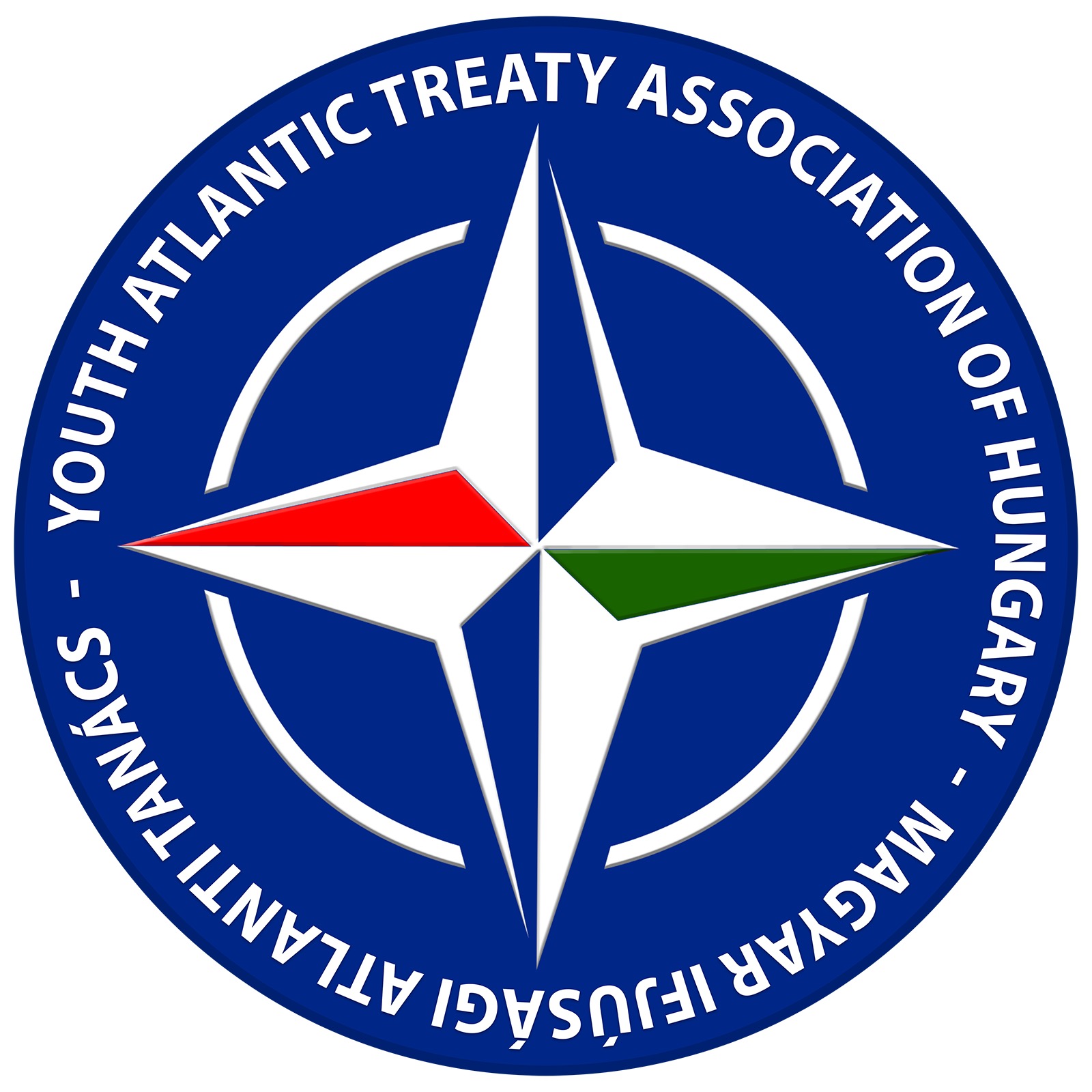 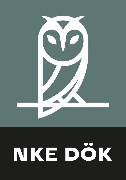 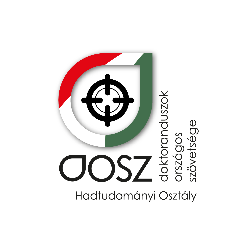 A POSZTER CÍME
Alcíme
A szerző neve
A szerző oktatási intézménye
Formai követelmények: 

Kérjük a mellékelt sablonhoz igazodva vagy azt használva készítsék el a posztereket.  Az élőfejet és élőlábat hagyja változatlanul!!!
Fontos körülmény, hogy a sablon A3 méretű, de a kinyomtatott poszter A1 méretű lesz tehát a szöveg végleges mérete 2 szer nagyobb lesz a valóságban. Így a 8 pontos betűtípus a kinyomtatott poszteren 16 pontosként jelenik meg. (Erre a változtatásra az Office programok korlátai miatt van szükség, de aki más képszerkesztő programot kíván használni, megteheti. Ebben az esetben csak a formai követelményeket kell figyelembe vennie, az A1 méretű poszterhez igazítania, és PNG formátumban elküldeni a megadott elérhetőségre.)

Méretadatok A3 sablonhoz:
Betűtípus /Szöveg: Calibri, törzsszöveg 8p; a főcím 16p; alcím 12p. 3 hasábos elrendezés, hasábok közt 0,1 cm térköz, a sorköz 1,15. Ne használjanak félkövér vagy színes kiemelés csak dőltbetűset.
Bekezdések: előtt, után nincs térköz, sorkizárt, behúzás 0,2 cm
Szövegdoboz mérete: 30cm magas, 25cm széles
Ábrák: Az ábrákat a poszteren, szabadon lehet elhelyezni a hasábokhoz igazítva (max. három hasáb szélességű), a mellékelt hivatkozási szabályoknak megfelelően. 
Ezenkívül kérjük a lehető legnagyobb formátumban mellékelni az elküldött pályamunka mellet a poszteren szereplő képeket, ábrákat, hogy a nagyítás után megfelelő minőségben jelenhessenek meg.
Karakterszám/arányok: a poszter méretei max. 7000 leütés engednek, plusz az ábrák. Az ábrák aránya a szöveghez képest nem lehet nagyobb 50%-nál, de szerepelnie kell ábrának a poszteren.
Hivatkozások rendje: Az ábrákat számozva és a forrás megjelölésével kell feltüntetni akkor is ha saját szerkesztésű az ábra. 6 pontos betűméret (pl.: 1.sz. ábra: Címe; Forrás: …) A szerző engedélye mellett, ez alól kivételt jelent a creative common (cc) által engedélyezet alkotások. (Erről az alábbi linken érhetők el további információk)
https://creativecommons.org/licenses/by-nc-nd/2.5/hu/ 
A szövegben csak a sorszámozott Pl:[1] hivatkozást használjanak, mást ne. A törzsszöveg után a felhasználás sorrendjében a sorszámmal kezdve helyezzék el a felhasznált irodalomjegyzéket. (Az ábrák forrását is!)
Stilisztikai irányelv: A szöveg és az ábrák úgy helyezkedjenek el, hogy szabad hely fennmaradása esetén a poszter kitöltése arányos legyen. (Ne legyenek az esetlegesen telített mellett több szabad hellyel rendelkező hasábok.)


Lorem ipsum dolor sit amet, consectetur adipiscing elit. Sed pellentesque maximus viverra. Suspendisse luctus nisl hendrerit urna rhoncus viverra. Nam blandit nibh eu orci hendrerit efficitur. Praesent leo risus, faucibus nec magna ut, molestie efficitur turpis. Integer fermentum turpis vitae magna bibendum, eu pellentesque urna tristique. Nunc faucibus elit ac malesuada tincidunt. Integer commodo dictum leo, a congue mi scelerisque a. Quisque vulputate in sem a elementum. Morbi ac facilisis ipsum. Vivamus sit amet ex at risus auctor bibendum. Maecenas accumsan vitae odio vitae feugiat.
Pellentesque habitant morbi tristique senectus et netus et malesuada fames ac turpis egestas. Curabitur purus erat, tincidunt et ex sed, laoreet condimentum justo. Vestibulum ante ipsum primis in faucibus orci luctus et ultrices posuere cubilia Curae; Integer ullamcorper, arcu at finibus bibendum, elit sapien hendrerit elit, eu luctus tellus mauris ac diam. Duis tempor eleifend bibendum. Nullam sagittis blandit consectetur.
 Pellentesque vitae viverra enim, nec convallis tellus. Nunc tristique massa consequat, suscipit lacus ut, interdum mi. Nam non elit est.
Aenean interdum, eros in mattis maximus, leo turpis vestibulum velit, consectetur luctus dolor dolor a quam. Cras consequat velit vel congue elementum. Donec id ipsum finibus, tristique risus sed, sodales lectus. Morbi pretium suscipit quam et lobortis. Pellentesque sed urna in ipsum sollicitudin fermentum. Phasellus sed varius nisl. Proin pretium felis at bibendum porttitor. Vivamus porta mauris ante, dignissim egestas sem rhoncus in. Ut mollis ipsum augue, eu hendrerit diam mollis quis. Nullam nec auctor quam, sit amet molestie mauris. Integer ut sem mattis, fermentum ipsum a, aliquam nisi. Praesent sed metus dictum, pretium lacus fermentum, dapibus nisl. Suspendisse leo est, molestie in purus at, eleifend finibus dui. Nunc fringilla, dolor in semper scelerisque, ex tortor congue felis, ut laoreet erat elit eleifend magna. Cras pulvinar et lectus suscipit scelerisque. Nulla efficitur auctor maximus.
Sed ullamcorper tincidunt velit, ac interdum dui sollicitudin in. Aliquam vitae molestie lorem. Sed ac quam leo. Quisque facilisis sed nisi vitae gravida. Cras sit amet leo odio. Curabitur pharetra urna in magna imperdiet accumsan. Pellentesque mollis ex non turpis feugiat faucibus. Vivamus ut purus ac dui semper vulputate eu non justo. Praesent vel mollis mauris. Sed laoreet posuere neque at congue. Aenean nibh sem, varius vitae convallis vel, sollicitudin quis velit. Suspendisse ac nisl ac ipsum dictum laoreet vitae molestie felis. Aliquam vitae lectus sit amet arcu tincidunt congue.
Praesent aliquet fermentum ante ac vehicula. Proin nec cursus lectus, in porttitor ante. Nunc tempor justo enim, id rutrum arcu mollis a. Quisque a ante a dolor porta lobortis at quis purus. Quisque sit amet porttitor lacus. Duis vulputate venenatis gravida. Cras sed feugiat sem. Curabitur libero ligula, condimentum quis tincidunt ut, blandit sit amet metus. Etiam ante orci, egestas a eros id, vestibulum dapibus nibh.
Praesent cursus laoreet nunc non semper. Mauris dictum sem viverra sapien eleifend dignissim. Fusce ac congue lorem. Sed sit amet libero euismod, vestibulum ipsum at, pretium mauris. Vivamus volutpat pellentesque tempor. Cras convallis tristique purus in vestibulum. Fusce ultricies mauris a augue varius sollicitudin. Nullam interdum, neque at laoreet rhoncus, sem ante rutrum velit, vitae cursus velit diam non dui.
Aliquam scelerisque nisi metus, at aliquam risus ornare vitae. Pellentesque eu ligula rutrum, auctor arcu ac, posuere augue. Vivamus pretium efficitur imperdiet. Etiam arcu orci, porta et fringilla in, suscipit sit amet dui. Nam laoreet eu nisl a consequat. Vivamus consectetur lectus sed vestibulum lacinia. Mauris augue massa, euismod nec finibus a, suscipit id sem. Duis sit amet rutrum risus. Cras vitae libero iaculis, finibus lorem quis, posuere enim. Integer tempus iaculis consequat. Vestibulum ante ipsum primis in faucibus orci luctus et ultrices posuere cubilia Curae; Aliquam erat volutpat.
Vestibulum ante ipsum primis in faucibus orci luctus et ultrices posuere cubilia Curae; Nulla at nisi rhoncus, ornare dui non, vehicula lacus. Pellentesque dapibus turpis sed mi commodo lacinia. Praesent a neque leo. Vestibulum ante ipsum primis in faucibus orci luctus et ultrices posuere cubilia Curae; Quisque aliquam mauris eu faucibus bibendum. Praesent ullamcorper molestie erat, eu pretium nulla efficitur congue. Pellentesque habitant morbi tristique senectus et netus et malesuada fames ac turpis egestas. Cras pulvinar arcu tellus, quis lobortis nunc malesuada a. Pellentesque tincidunt consectetur maximus. Etiam dolor quam, congue in feugiat scelerisque, elementum vitae dui. Vivamus luctus finibus felis at tempus.




FELHASZNÁLT IRODALOM
[1] Bányász Péter: A közösségi média, , mint a nyílt forrású információszerzés fontos területe, In. Nemzetbiztonsági Szemle, III:(2) pp. 21-36. (2015)
[2] AJP-3.10 Allied Joint Doctrine for Information Operation, 2009., https://info.publicintelligence.net/NATO-IO.pdf
[3] Pix Gábor: A lélektani műveletek jellemzőinek vizsgálata, Doktori (PhD) értekezés, Zrínyi Miklós Nemzetvédelmi Egyetem, Budapest, 2005.
[4] AJP-3.7. NATO Military Policy on Psychological Operations, 2003., https://info.publicintelligence.net/NATO-PSYOPS-Policy-2003.pdf (2015
[5] Muha et. al.: Az informatikai biztonság kézikönyve (szerk. Szenes Katalin), Verlag Dashöfer, Budapest, 2007.
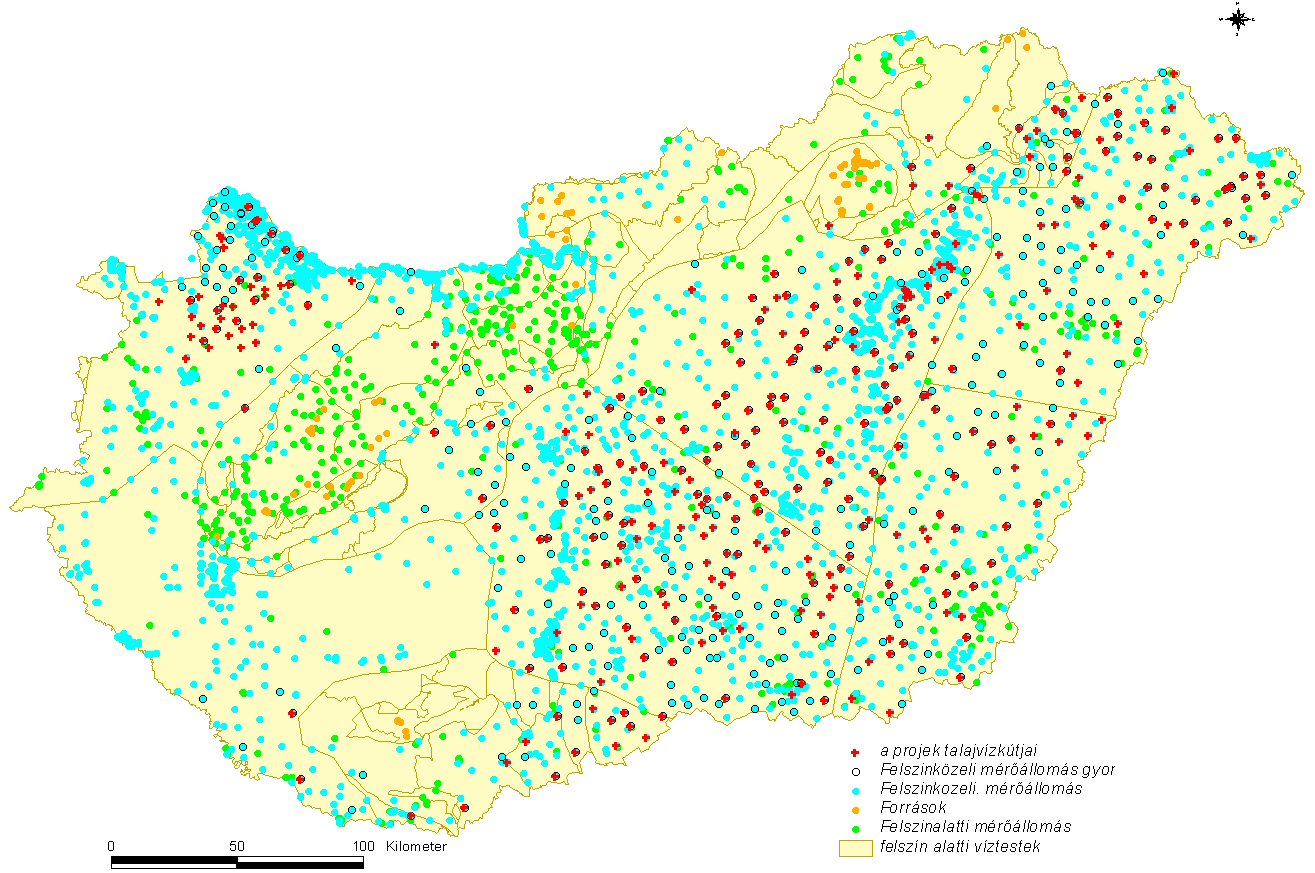 1.sz. ábra: Címe; Forrás: http://malla.vizugy.hu/images/gallery/terkep.jpg
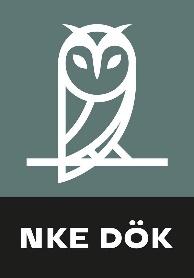 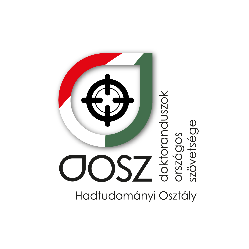 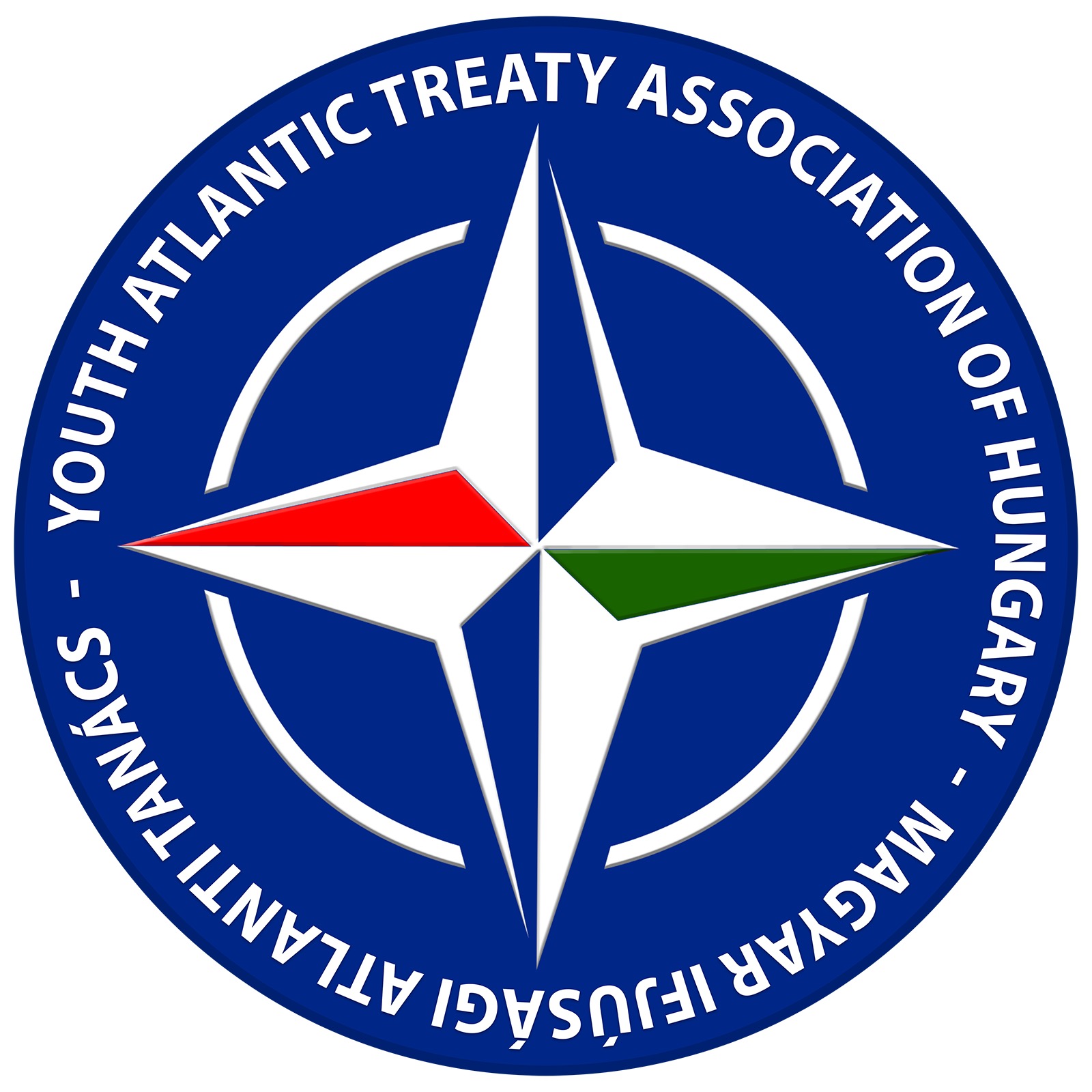